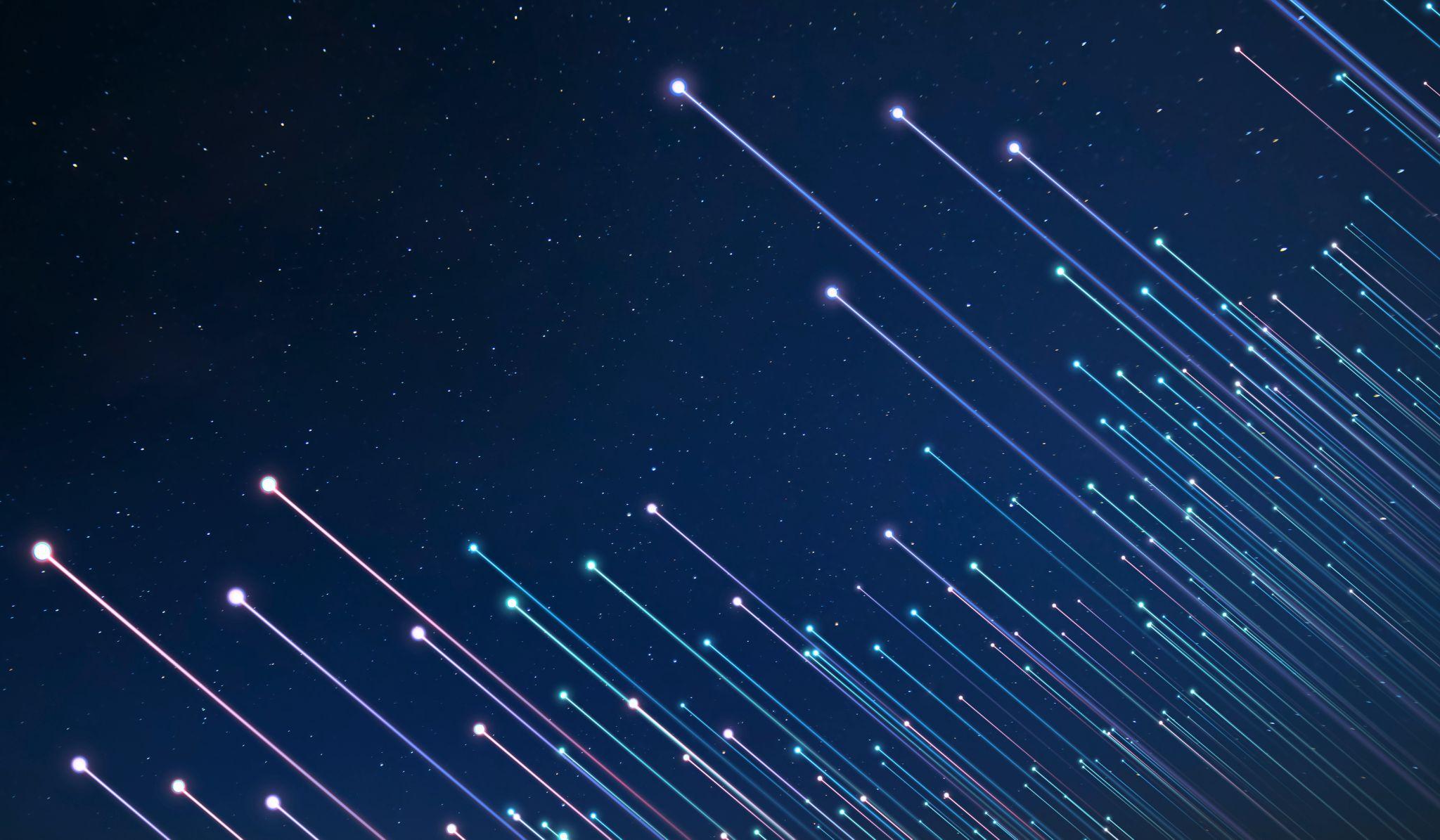 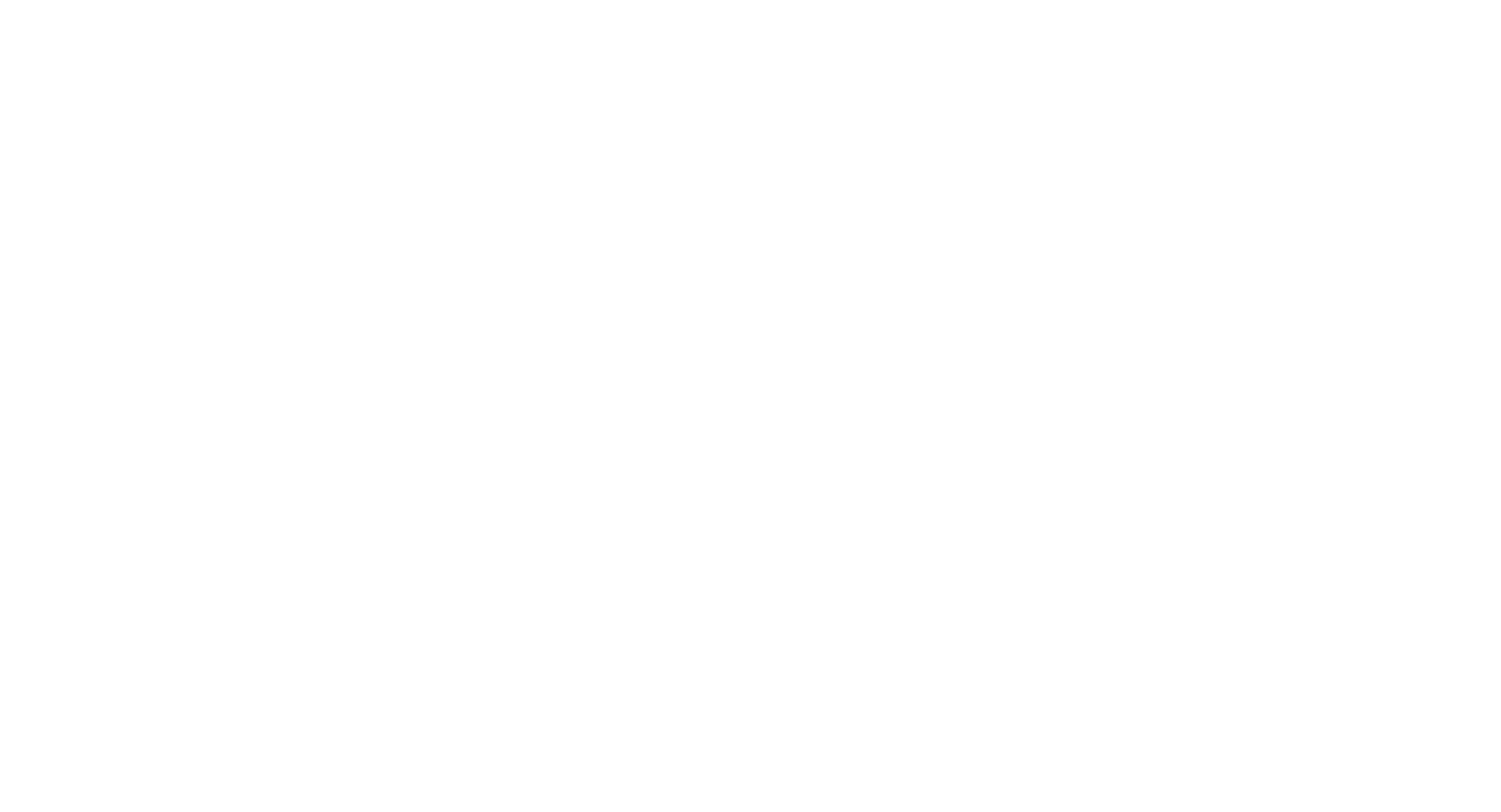 Open Networks Ecosystem (ONE) Competition - Pitches
‹#›
Who are we?
Basic one slide intro to your company covering areas of expertise, specialities, previous work etc.
What are looking to do (bid leader) / we looking for (bid partner)?
Basic description of what your project is looking for in terms of partners (bid leader) or what you can provide (bid partner)
Additional relevant info and contact details
Anything else you feel is relevant for potential partners to know 
 Contact information in case of interested parties